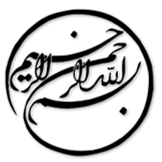 مطالعه بر روی تکنیک تراکنش پیوندی همراه با پایانه تعیین‌شده برای اینترنت اشیاء مجهز به G5
دانشجو:
استاد:
سال تحصیلی:
نام درس:
فصل اول: مقدمه

به دلیل پیشرفت در بانکداری اینترنتی و تجارت الکترونیک، خرید کالاها و خدمات در اینترنت به طور چشمیگری افزایش یافته است. به همین دلیل، روش های امنیتی مختلفی برای تامین امنیت پرداخت های اینترنتی به کار رفته است که متاسفانه این روش ها، نتوانسته اند به طور کامل امنیت را تضمین کنند و همواره تحت تاثیر حملات حکرها بوده اند. در طی سالیان گذشته، سازوکارهای مختلف مربوط به رمزنگاری برای حل این مشکلات ایجاد شده اند ولی بیشتر مشکلات امنیتی در فرآیند یا محیط بکارگیری روش های امنیتی رخ داده اند. در این مقاله برای حل مشکلات امنیتی که روش های موجود جوابگوی آنها نیست، یک روش تراکنش پیوندی که با پایانه تعیین شده ترکیب می شود، پیشنهاد شد. روش پیشنهادی در برابر حملات استراق سمع، اجرای مجدد، کلاه برداری و محروم‌سازی از سرویس، ایمن است.
1/16
فصل اول
مقدمه
1
فناوری رمزنگاری و امنیت پلت فرم، مانند صفحه کلید امن از فیلد داخلی (insider field) برای محافظت از روش‌های شناسایی داخلی استفاده می کنند.  و فیلد خارجی (outside field) در امنیت شبکه و  امنیت فیزیکی مانند لایه امن پروتکل (SSL)، به کار می رود. به دلیل تهدیدات امنیتی کنونی و جدید در خصوص روش‌های شناسایی در بالاذکر شده، روش های شناسایی آنلاین امنیت را تضمین نمی کنند. این تهدیدات امنیتی کنونی و جدید به حملات پروتکل امنیتی لایه انتقال (TLS) و افشای اطلاعات از طریق صفحه کلید های بی سیم، طبقه بندی می شوند. فناوری های امنیتی فعلی میتوانند امنیت را در مقابل اکثر تهدیدات بررسی شده تضمین کنند، اما نمی توانند در مقابل تهدیدات جدید، امنیت را تضمین کنند. به همین دلیل، برای حل بنیادی مسئله، روش تراکنش پیوندی که با پایانه تعیین شده ترکیب می شود، پیشنهاد شده‌است.  مسئله ناشی از تهدیدات امنیتی که در این مقاله بررسی شده اند، در صورت استفاده از روش های تراکنش پیوندی فعلی، قابل حل است.
2/16
فصل اول
مقدمه
1
فصل دوم: معلومات پیشین

زمانیکه اطلاعات تراکنش مانند شماره حساب، مبلغ انتقال و غیره توسط کاربر در دستگاه تراکنش پیوندی وارد می شوند، دستگاه، مطابق با کلید مشترک بین سرور بانکداری اینترنتی و دستگاه، کد پیوند دهنده (کد تایید) را ایجاد می کند. درنهایت، کد نمایش داده شده، توسط کاربر در یک مرورگر وارد می شود که به دنبال آن به سرور بانکداری اینترنتی منتقل می شود. بر اساس مهر زمانی تولید شده و مقدار بازیابی به اشتراک گذاشته شده و  همچنین همگام سازی زمانی، سرور و دستگاه تراکنش پیوندی، یک کلید رمزگذاری/رمزگشایی ایجاد می کنند، که کلید تولید شده از نوع هش می باشد که با توجه به مهر زمانی برای جلوگیری از رمزگذاری/ رمزگشایی اطلاعات تراکنش و HWUI که مبتنی بر کلید رمزنگاری/ رمزگشایی مشابه است، تشکیل شده است.
3/16
فصل دوم
معلومات پیشین
1
2
لطفا توجه داشته باشيد
که اين فايل تنها بخشی از محصول بوده و صرفا جهت معرفی محصول ميباشد
برای خريداری و دانلود فايل کامل مقاله به زبان فارسی
با فرمت پاورپوينت (با قابليت ويرايش(
اينجا کليک نماييد.
فروشگاه اينترنتی ايران عرضه www.iranarze.ir
5
4
3
2
1